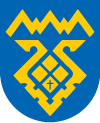 Администрация городского округа Тольятти
Общественное обсуждение                            проекта бюджета на 2022 и плановый период 2023-2024 годов

ОБРАЗОВАНИЕ
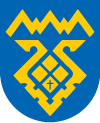 Общественное обсуждение проекта  бюджета на 2022 год 

ОБРАЗОВАНИЕ
_________________________________________
Сеть учреждений
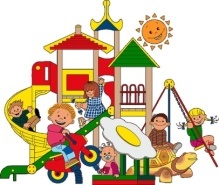 51– дошкольных учреждений
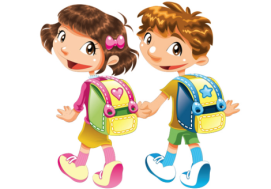 69 – общеобразовательных учреждений
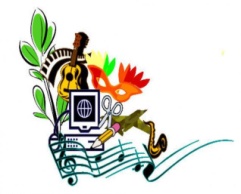 12 – учреждений дополнительного       образования
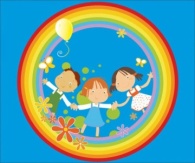 4 – прочих учреждений
Общественное обсуждение проекта  бюджета на 2022 год ОБРАЗОВАНИЕ_____________________________________________________
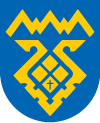 Муниципальная программа «Молодежь Тольятти» на 2021-2030 гг.
Задача 1 «Формирование нравственных и гражданских ценностей, развитие в молодежной среде культуры созидательных межэтнических отношений »
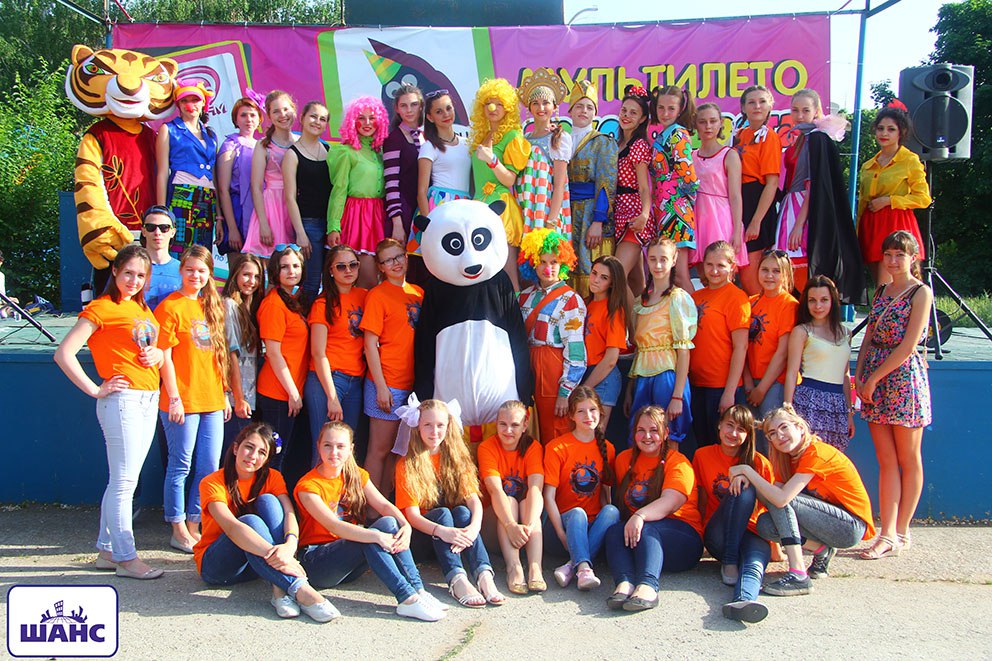 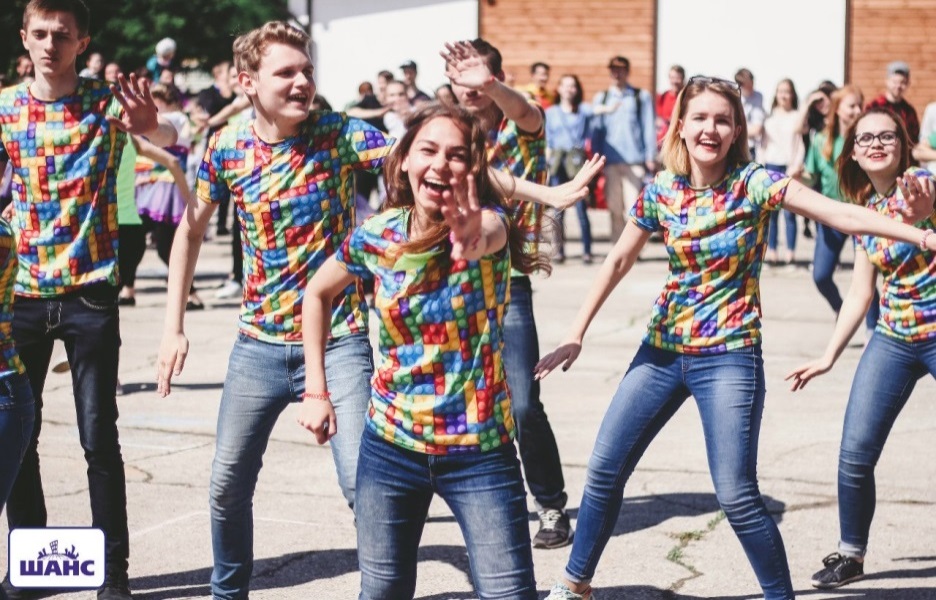 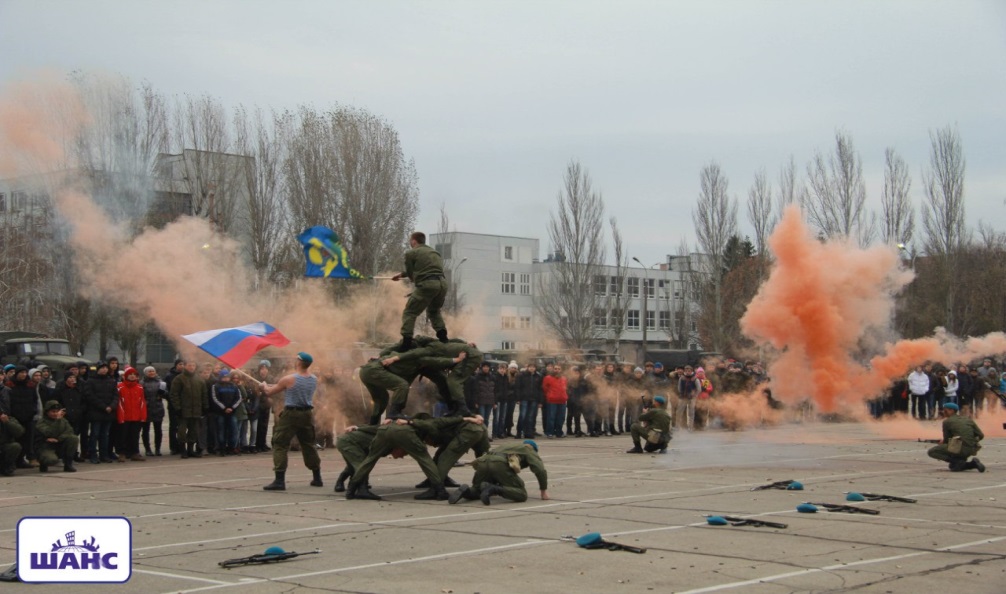 Общественное обсуждение проекта  бюджета на 2022 год ОБРАЗОВАНИЕ
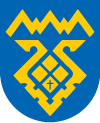 «Формирование нравственных и гражданских ценностей, развитие в молодежной среде культуры созидательных межэтнических отношений» -  1 410,5 тыс. руб.
ЗАДАЧА 1
Содействие в гражданском становлении и патриотическом воспитании молодежи
580 тыс. руб.
Организация мероприятий направленных на  развитие культуры созидательных межэтнических отношений 
600,5 тыс. руб.
Организация конкурсно -развлекательных  мероприятий для молодежи  Тольятти
230 тыс. руб.
Задача 2 «Развитие просветительской работы с молодежью, инновационных образовательных и воспитательных технологий, а также создание условий для самообразования молодежи »
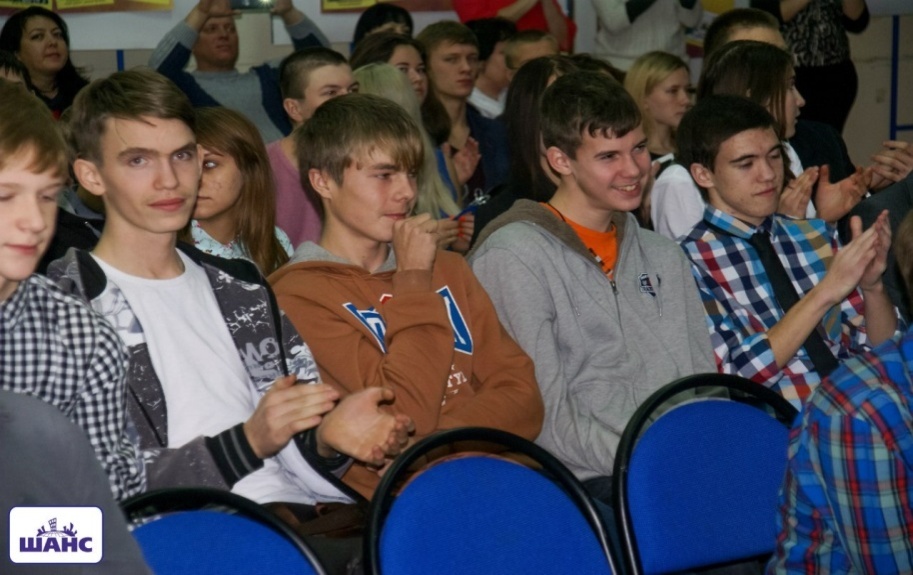 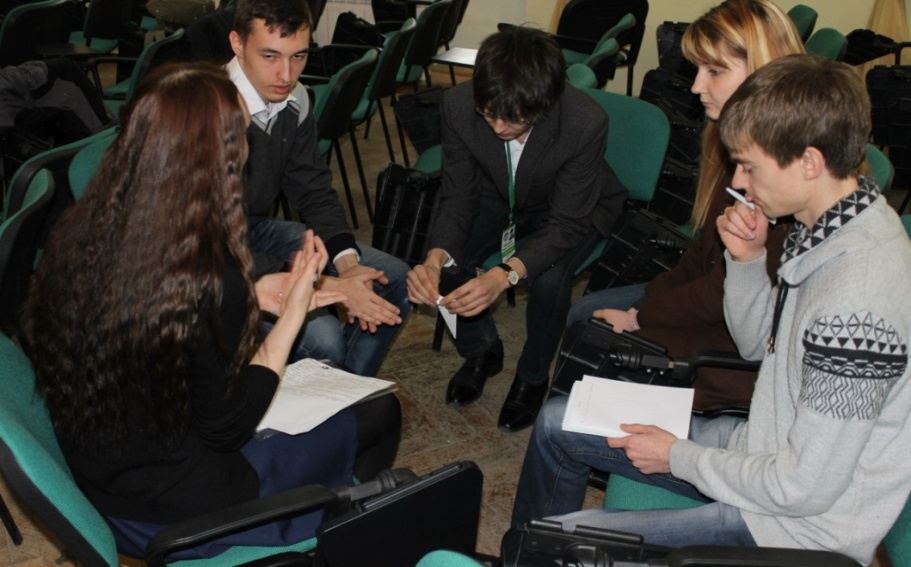 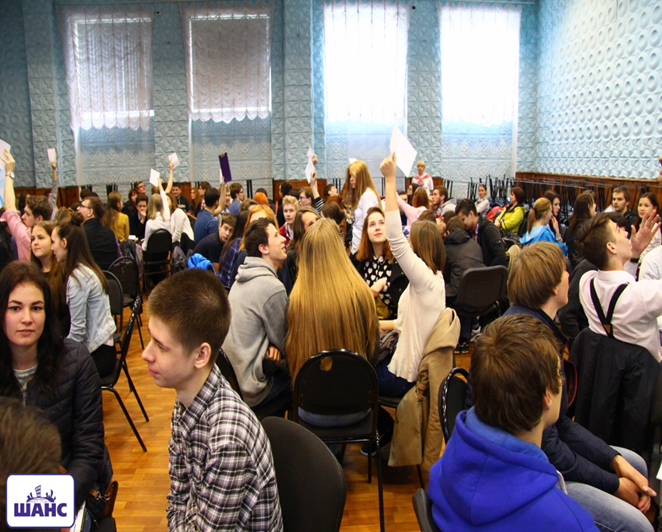 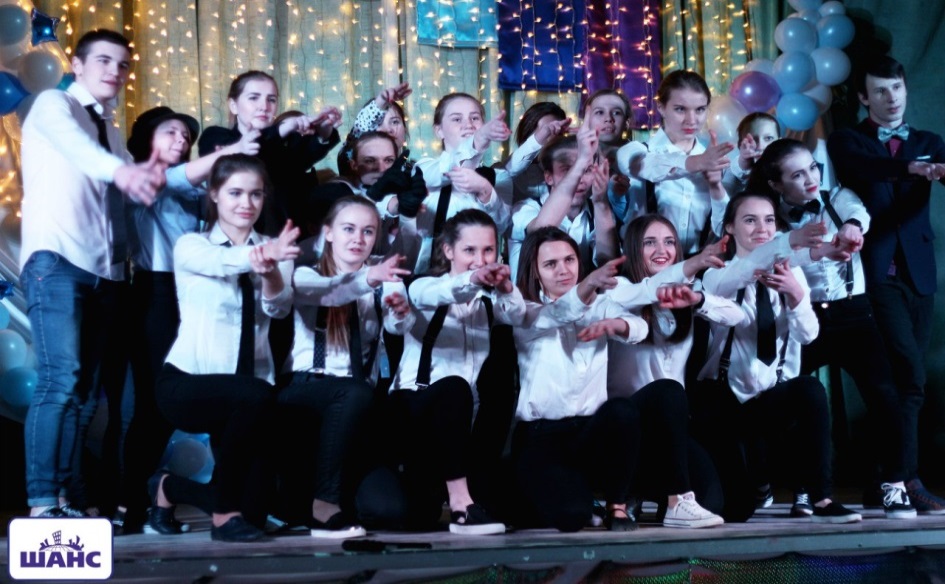 Общественное обсуждение проекта  бюджета на 2022 год ОБРАЗОВАНИЕ
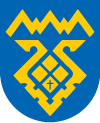 «Развитие просветительской работы с молодежью, инновационных образовательных и воспитательных технологий, а также создание условий для самообразования молодежи» - 1 314 тыс. руб.
ЗАДАЧА 2
Спартакиада среди членов ДОЛ, мероприятия среди членов педагогических отрядов
524 тыс. руб.
Организация мероприятий     направленных на развитие молодежной науки и знакомство с элементами инновационной экономики                    110 тыс. руб.
Мероприятия  «День молодежи», фестиваль «Молодежная весна», фестиваль видео-творчества «Черно-белая радуга»
680 тыс. руб.
Задача 3 «Формирование ценностей здорового образа жизни, а также повышение уровня культуры безопасности жизнедеятельности молодежи»
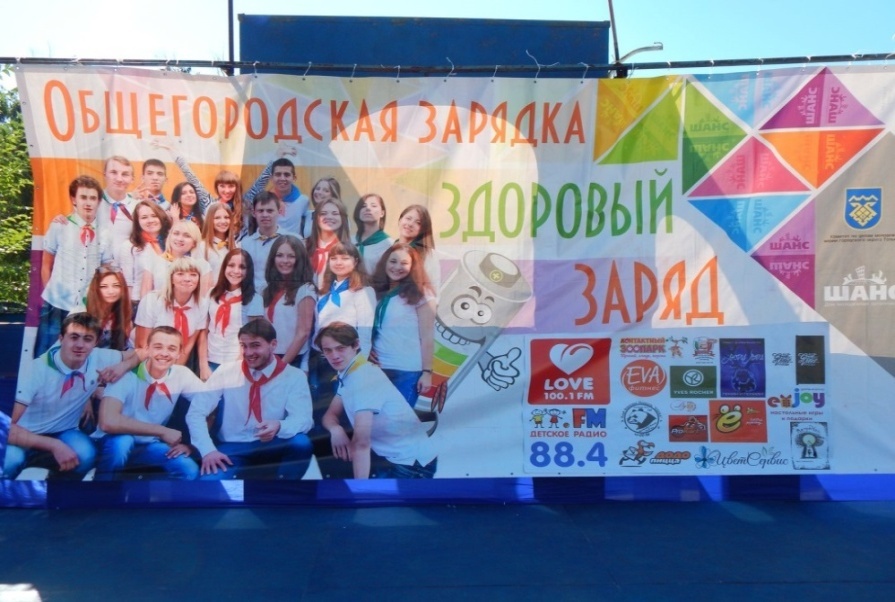 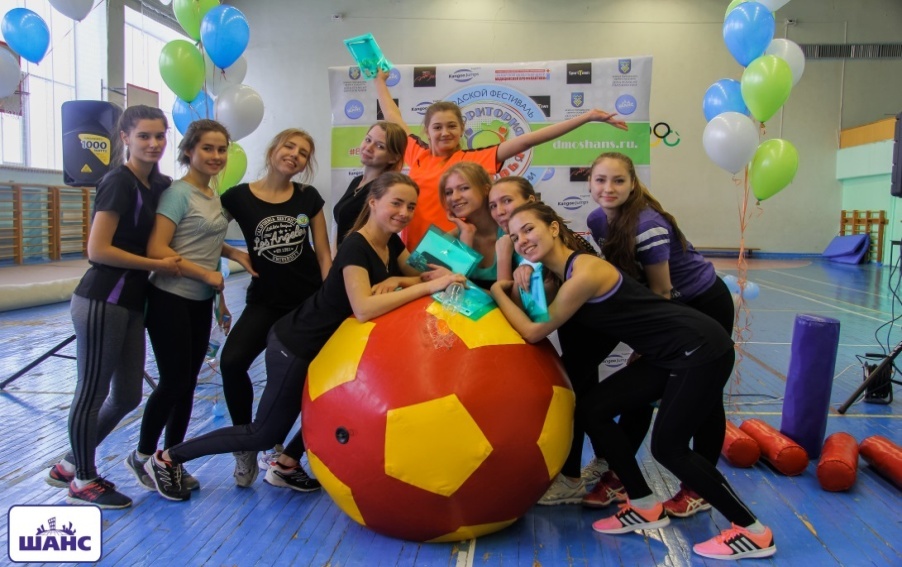 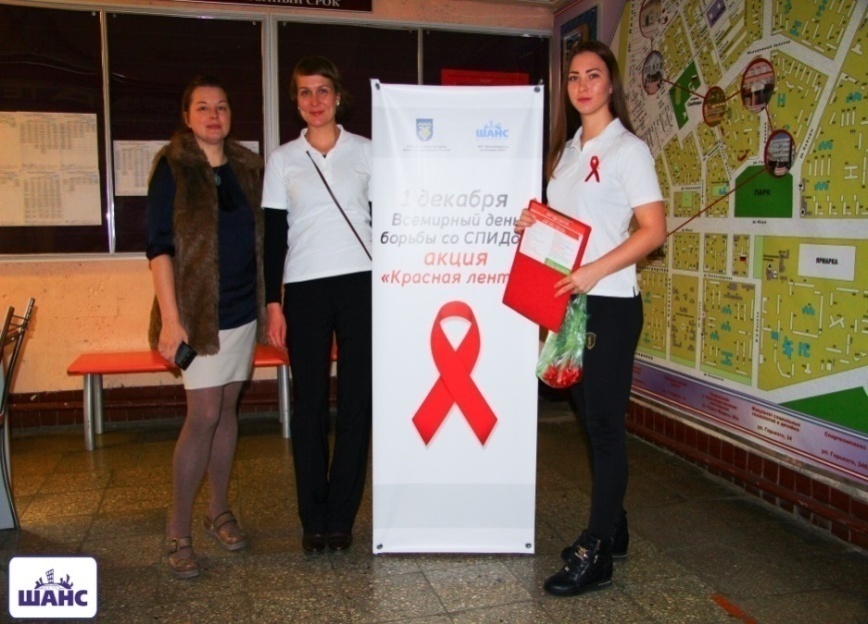 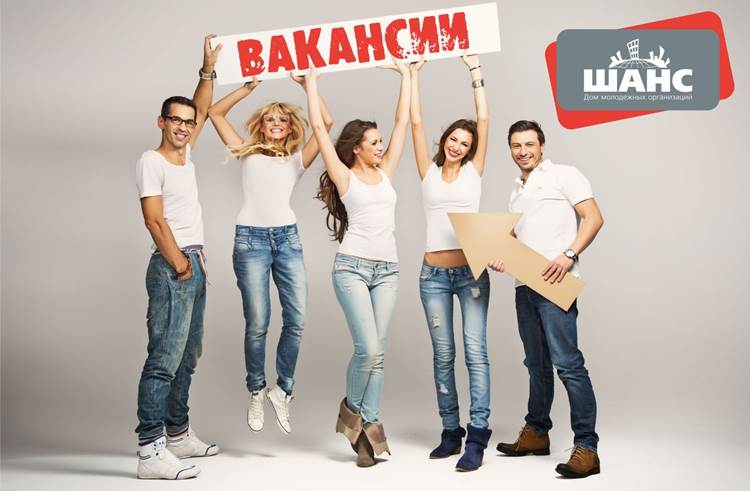 Общественное обсуждение проекта  бюджета на 2022 год ОБРАЗОВАНИЕ
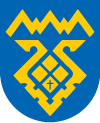 «Формирование ценностей здорового образа жизни, а также повышение уровня культуры безопасности жизнедеятельности молодежи» - 1 132 тыс. руб.
ЗАДАЧА 3
Фестиваль спорта и здоровья
170 тыс. руб.
Организация мероприятий по развитию студенческих трудовых отрядов,  добровольческих отрядов
335 тыс. руб.
Вручение именных стипендий главы городского округа Тольятти и проведение
 торжественной	 церемонии 
627 тыс. руб.
Задача 4 «Создание условий для реализации потенциала молодежи в социально-экономической сфере, внедрение технологии «социального лифта»
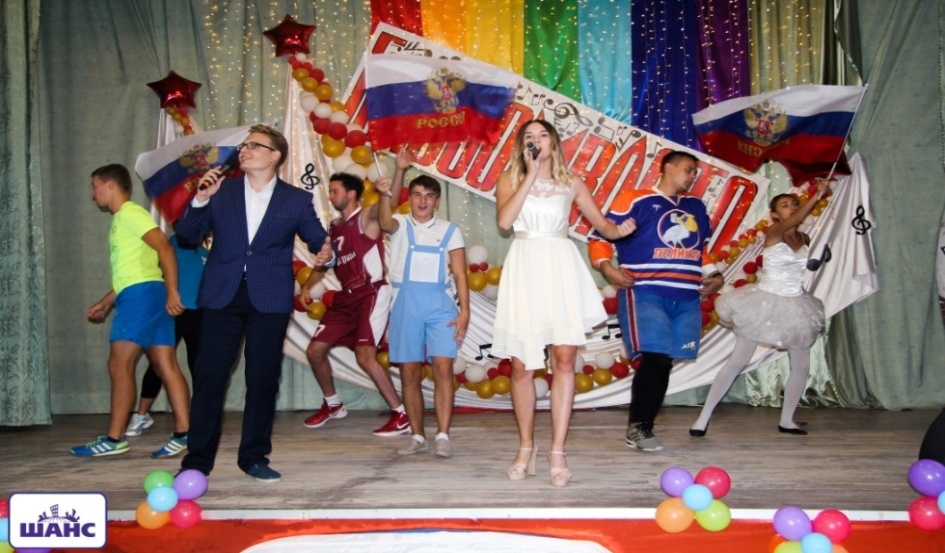 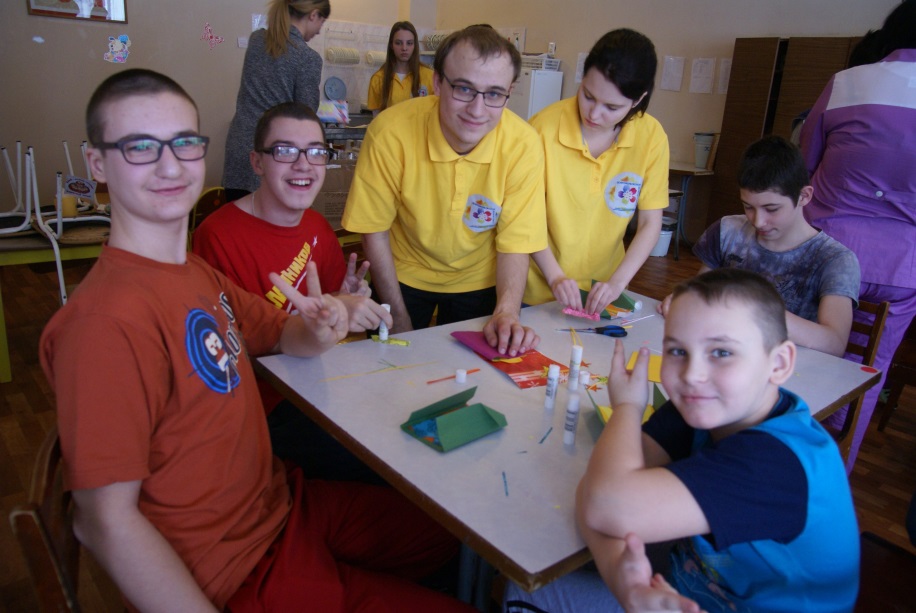 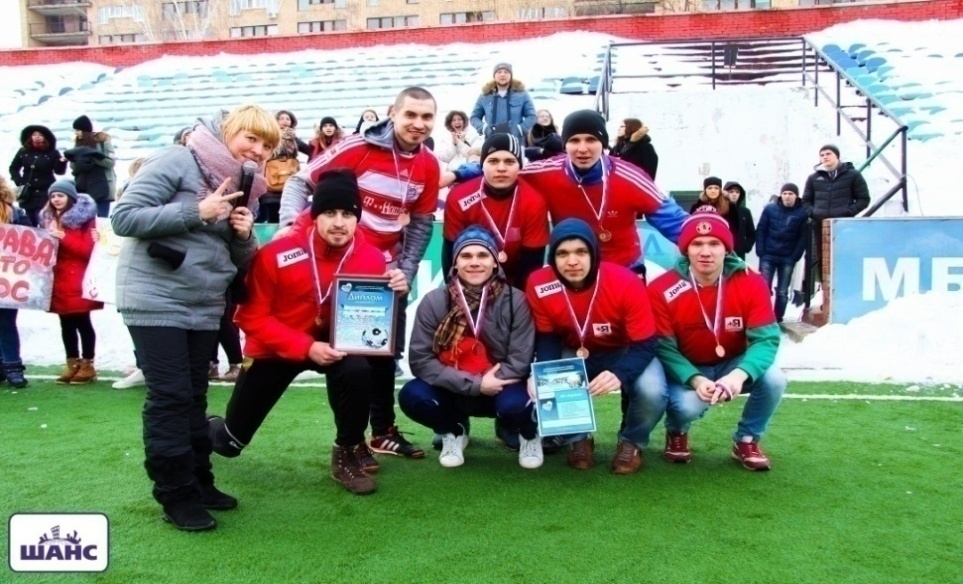 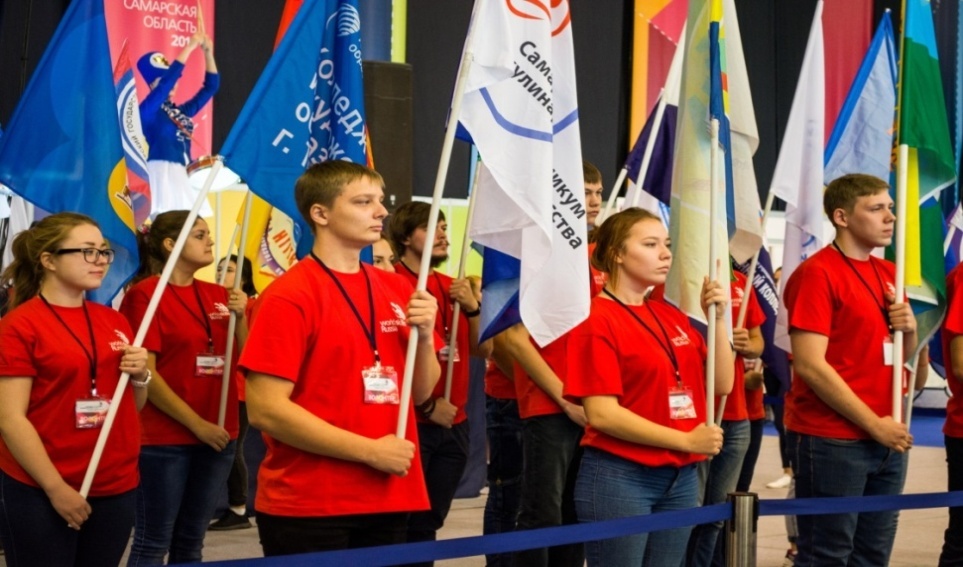 Общественное обсуждение проекта  бюджета на 2022 год ОБРАЗОВАНИЕ
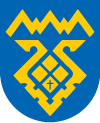 «Создание условий для реализации потенциала молодежи в социально-экономической сфере, внедрение технологии «социального лифта» - 2 848 тыс. руб.
ЗАДАЧА 4
Организация мероприятий для молодежи с ограниченными возможностями здоровья
 30 тыс. руб.
Организация мероприятий по работе дворовых отрядов, фестиваль «Семейный пикник»
 338 тыс. руб.
Трудоустройство несовершеннолетних в свободное от учебы время
2 450 тыс. руб.
Акции «Знать, чтобы жить», «Красная ленточка»
 30 тыс. руб.
Задача 5 «Формирование информационного поля, повышение эффективности использования информационной инфраструктуры в интересах воспитания молодежи»
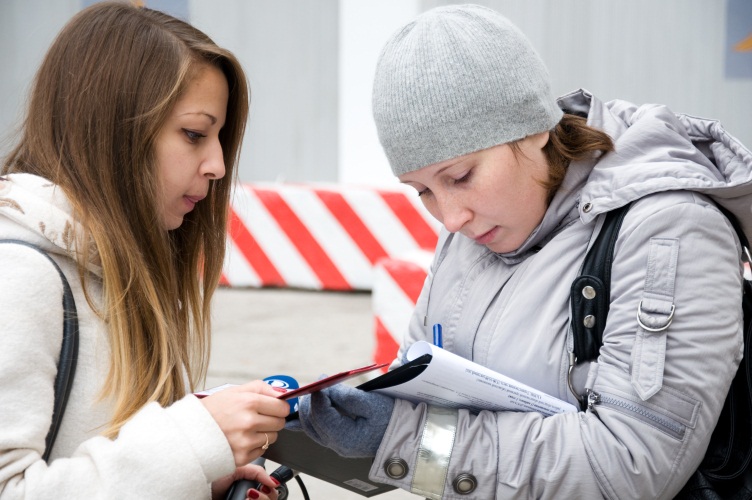 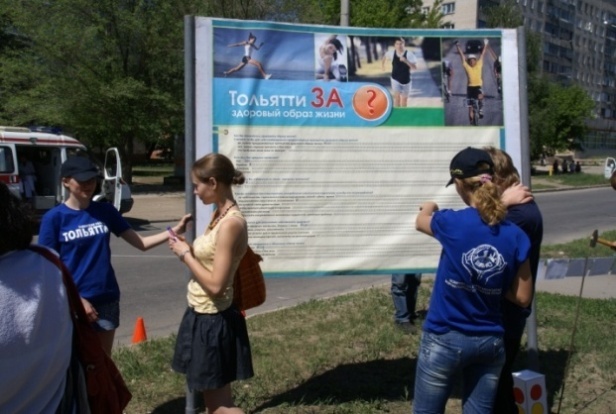 Общественное обсуждение проекта  бюджета на 2022 год ОБРАЗОВАНИЕ
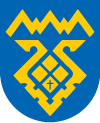 «Формирование информационного поля, повышение эффективности использования информационной инфраструктуры в интересах воспитания молодежи» - 260 тыс. руб.
ЗАДАЧА 5
Ведение групп в социальных сетях, социологические исследования
60 тыс. руб.
Работа по поддержке и развитию сайта МБУ ММЦ «Шанс» dmoshans.ru
 200 тыс. руб.
Работа по поддержке и развитию сайта МБУ ММЦ «Шанс» dmoshans.ru
 200 тыс. руб.
Задача 6 «Обеспечение социальной поддержки организациям, осуществляющим деятельность в сфере молодежной политики, создание материально-технических условий »
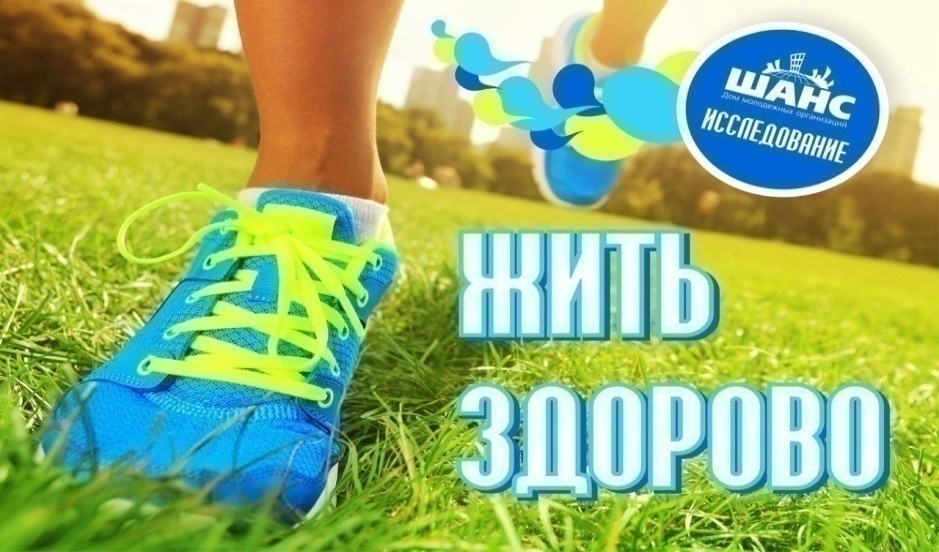 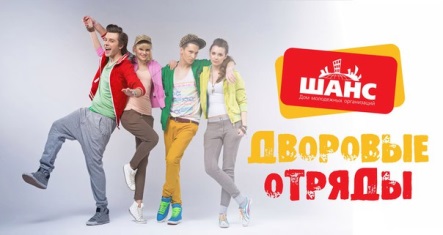 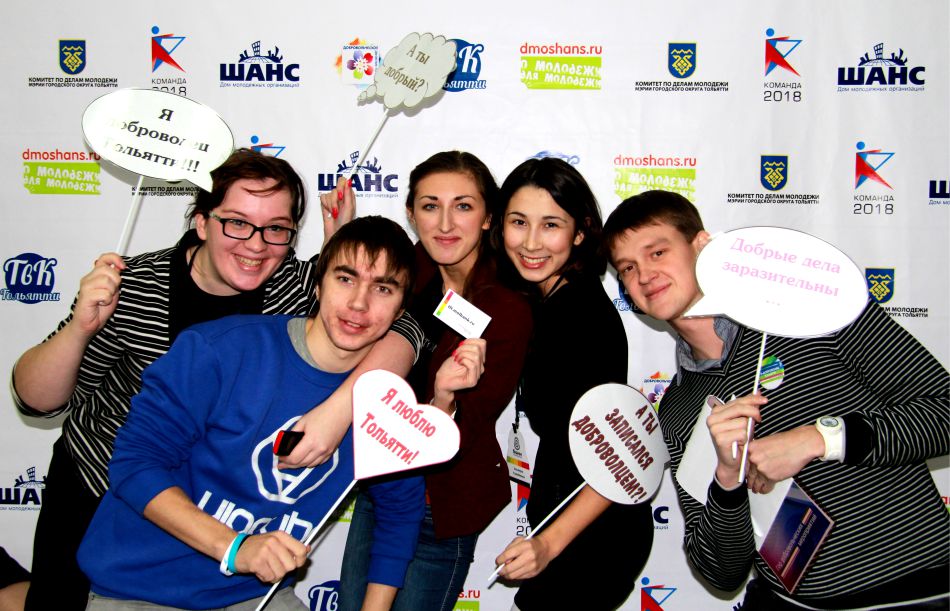 Общественное обсуждение проекта  бюджета на 2022 год ОБРАЗОВАНИЕ
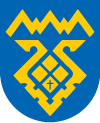 ЗАДАЧА 6
«Обеспечение социальной поддержки организациям, осуществляющим деятельность в сфере молодежной политики, создание материально-технических условий» - 27 295,5 тыс. руб.
Обеспечение деятельности муниципальных бюджетных учреждений, осуществляющих полномочия по организации мероприятий по работе с детьми и молодежью 
27 025,5 тыс. руб.
Ежемесячная доплата матерям (или другим родственникам, фактически осуществляющим уход за ребенком), находящимся в отпуске по уходу за ребенком        
20 тыс. руб.
Мероприятия по текущему ремонту помещений МБУ ММЦ «Шанс»
250 тыс. руб.
Общественное обсуждение проекта бюджета на 2022 год ОБРАЗОВАНИЕ
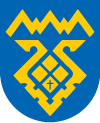 Муниципальная программа «Развитие системы образования городского округа Тольятти на 2021-2027 годы»
тыс. руб.
Общественное обсуждение проекта бюджета на 2022 год ОБРАЗОВАНИЕ
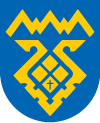 Обеспечение выполнения муниципального задания муниципальными образовательными учреждениями  –  1 894 907 тыс. руб.
ЗАДАЧА 1
муниципальные дошкольные образовательные учреждения 
   766 190 тыс. руб.
муниципальные общеобразовательные учреждения  
698 842 тыс. руб.
муниципальные учреждения дополнительного образования  
369 981 тыс. руб.
прочие муниципальные образовательные учреждения   
 59 894  тыс. руб.
Общественное обсуждение проекта бюджета на 2022 год ОБРАЗОВАНИЕ
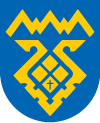 Создание материально-технических условий и обновленной образовательной среды для обеспечения деятельности муниципальных образовательных учреждений – 45 719 тыс. руб.
ЗАДАЧА 2
капитальный ремонт АПС и СОУЭ в МБУ школах №№ 18, 28, 79 
  6 829 тыс. руб.
капитальный ремонт кровли в МБУ школах №№ 18, 21, 80, 84, 86 МБУ детских садах №№ 33, 64, 162, 196 
  15 713 тыс. руб.
оплата ПСД на реконструкцию здания  МБУ детский сад    № 36 «Якорек», 
  3 733 тыс. руб.
софинансирование средств вышестоящих бюджетов  по  ремонтам и оснащению муниципальных учреждений                                  10 375  тыс. руб.
Общественное обсуждение проекта бюджета на 2022 год ОБРАЗОВАНИЕ
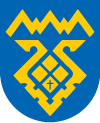 Создание материально-технических условий и обновленной образовательной среды для обеспечения деятельности муниципальных образовательных учреждений – 45 719 тыс. руб.
ЗАДАЧА 2
оснащение оборудованием центра цифрового образования детей  «IT- куб» (МБОУ ДО ГЦИР) 
  1 264 тыс. руб.
оснащение медицинских кабинетов школ и садов 
  1 972 тыс. руб.
установка (замена) автоматических регуляторов горячего водоснабжения и вентиляции,  водоподогревателей  
5 060 тыс. руб.
дооснащение уличного освещения в МБУ школах №№ 1, 81;
 системы видеонаблюдения в МБУ школе № 89                                 773  тыс. руб.
Общественное обсуждение проекта бюджета на 2022 год ОБРАЗОВАНИЕ
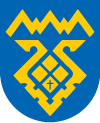 Создание условий воспитательной среды, способствующей развитию талантов и способностей каждого ребенка как перспективы его успешного «социального лифта» – 416 659 тыс. руб.
ЗАДАЧА 3
возмещение затрат по  предоставлению  бесплатного двухразового питания (завтрак, обед) обучающимся и дошкольникам с ограниченными возможностями здоровья 
  90 779 тыс. руб.
возмещение затрат за  присмотр и уход за детьми-инвалидами, детьми-сиротами и детьми, оставшимися без попечения родителей, а также за детьми с туб. интоксикацией 
 
23 321 тыс. руб.
предоставление 
субсидии СОНКО, не являющимся государственными (муниципальными) учреждениями, на осуществление ими уставной деятельности в сфере дошкольного образования
 296 681 тыс. руб.
организация и осуществление перевозок учащихся, связанных с учебно-воспитательным процессом

  5 878 тыс. руб.
Общественное обсуждение проекта бюджета на 2022 год ОБРАЗОВАНИЕ
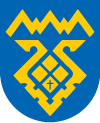 Формирование новых подходов к повышению профессиональных компетенций управленческого и педагогического персонала с учетом внедрения  «национальной системы учительского роста» – 18 385 тыс. руб.
ЗАДАЧА  4
обеспечение деятельности муниципальных казенных образовательных учреждений дополнительного профессионального образования

15 841 тыс. руб.
поддержка работников, осуществляющих уход за ребенком (выплаты матерям или другим родственникам, фактически осуществляющим уход за ребенком), находящимся в отпуске по уходу за ребенком до достижения им установленного законом возраста 
         
               2 544 тыс. руб.